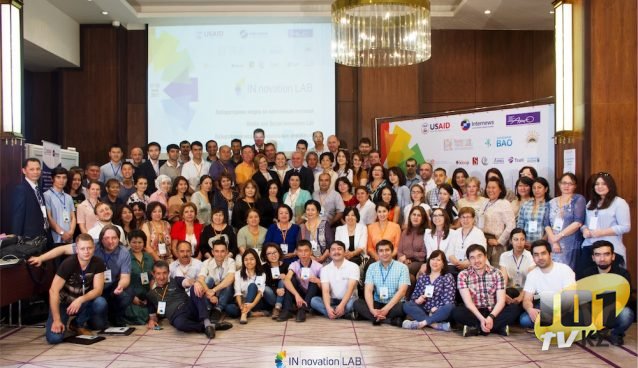 Инновационная лаборатория и инновационные решения проблем в местных сообществах
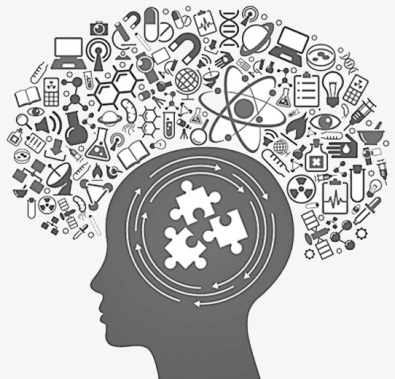 Нурлобеков  Тимур  - директор ОО «Фидокор», Таджикистан.
Конференция «Insight into development», Алматы, Казахстан, 
13 июня 2018 года
ИННОВАЦИОННАЯ ЛАБОРАТОРИЯ
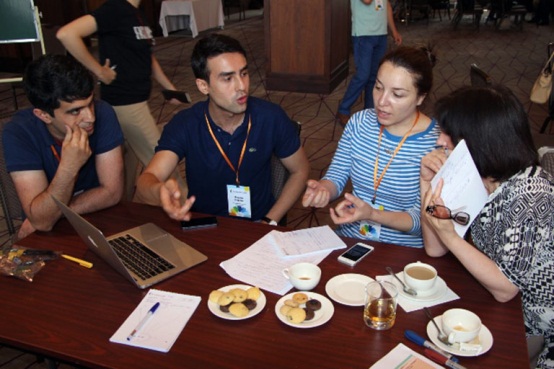 Это платформа для изучения и распространения инновационных методов, инструментов и подходов, которые позволяют достичь значительного социального эффекта в деятельности организаций гражданского общества. Участники Лаборатории получили знания и навыки по разработке инновационных проектов, обсудили лучшие практики социальных инноваций и получили консультации экспертов по реализации своих проектных идей.

в Лаборатории приняли участие более 100 человек, среди которых представители НКО, медиа, IT-сферы. 

Эксперты и менторы из Азербайджана, Казахстана, Кыргызстана и Таджикистана.
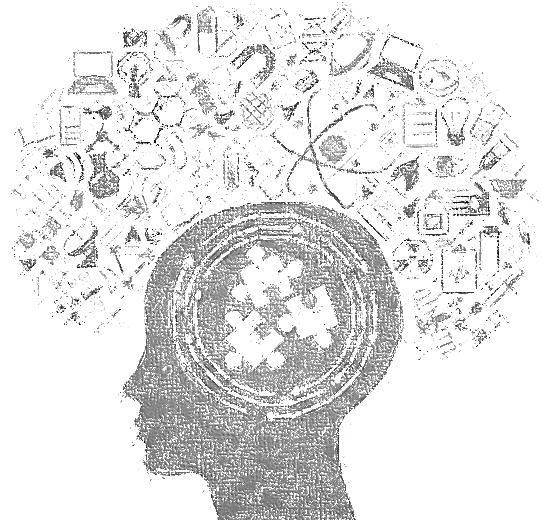 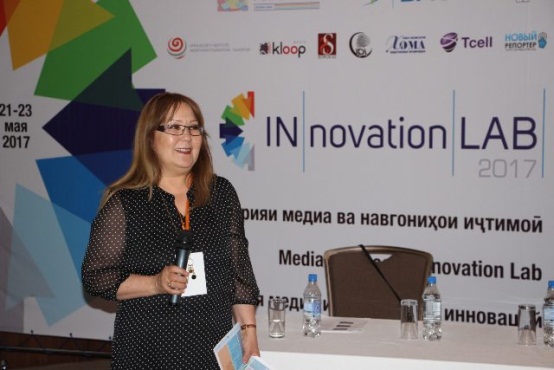 РЕЗУЛЬТАТЫ ИЛ
Crowdfunding – привлечено более 50 тысяч долларов США для решения социальных проблем: женское социальное предпринимательство, спортивные соревнования для трудных подростков, ремонт социально-значимых учреждений, помощь инвалидам, строительство детских площадок;
Урбанистика: Товарищества собственников жилья, межсекторальные комплексные бригады; 
Инфографика: использование в отчётах и презентациях структур государственной власти работающих в сфере гендерных проблем, женских НПО и СМИ;
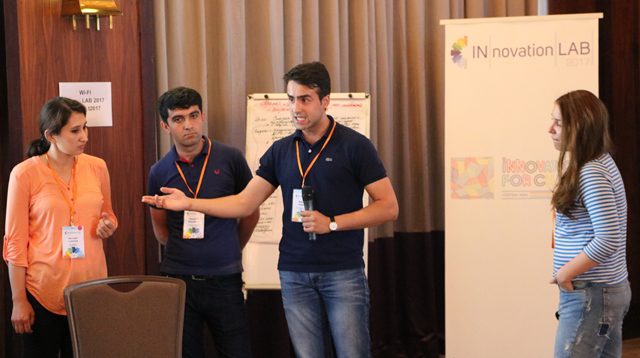 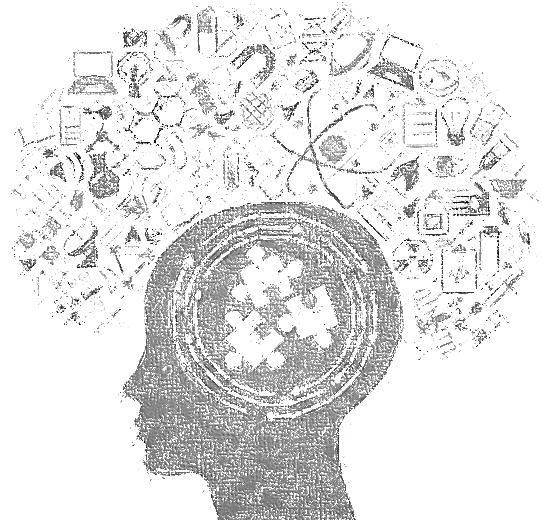 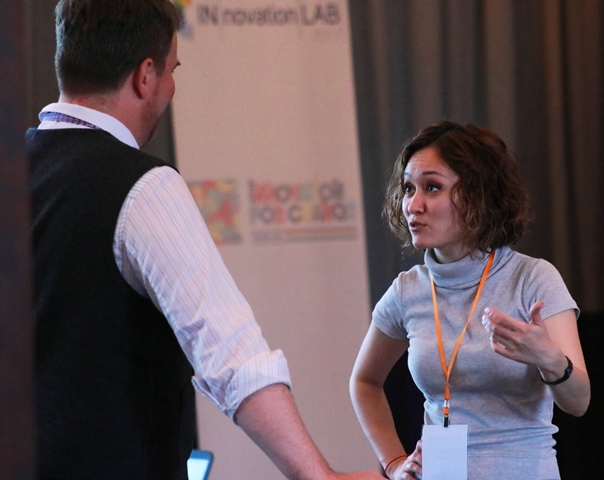 Решение проблем покинутых жен трудовых мигрантов – инновационные подходы
Женское социальное предпринимательство
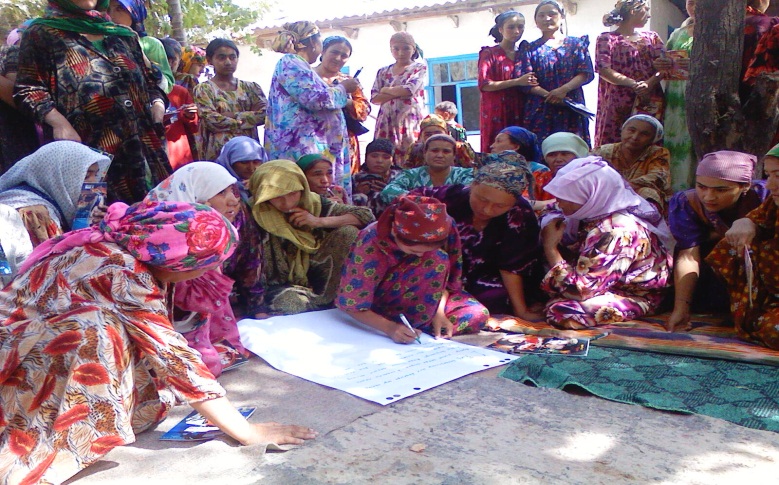 получили малые гранты 18 ООС
зарегистрировались 37 ГВП как ООС
создано 220 ГВП
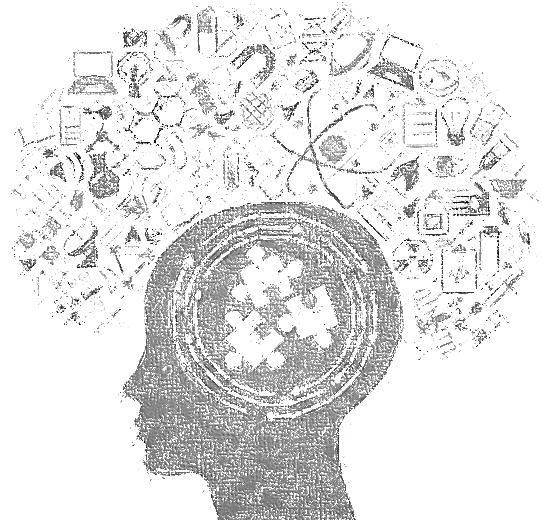 167 семей 
(1100 человек)
 получают ежемесячный устойчивый доход
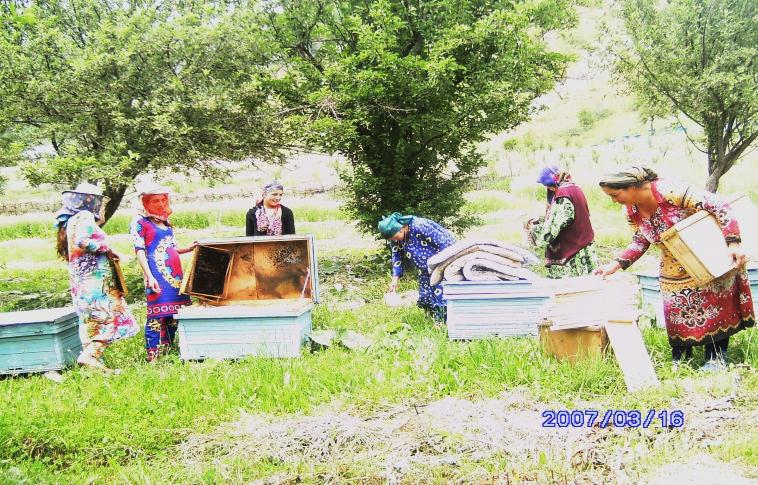